Amsterdam Reproduction & Development
Titel presentatie
Naam  |  Datum 2018
Amsterdam Reproduction & Development
Titel presentatie
Naam  |  Datum 2018
Amsterdam Reproduction & Development
Titel presentatie
Titel
Heading lorem Ipsum
Solorepe lam, solupit fugitemquos nobissi ut venit, cum quat ium, vellignisvenit
Cumhul quat ium, que vellignis

Heading lorem Ipsum
Da dolupta sitae. Em cum ni to omnihitam volupta. Hendamenda volest et ipsum
Ur, offictia que mo duciet faccumq uibusa esequid ma veritiis del eos et aliquo
Titel |  00-00-2018
4
Titel
Heading lorem Ipsum
Solorepe lam, solupit fugitemquos nobissi ut venit, cum quat ium, vellignisvenit
Cumhul quat ium, que vellignis

Heading lorem Ipsum
Da dolupta sitae. Em cum ni to po omnihitam volupta. Hendamenda Ur, offictia que mo duciet faccumq uibusa esequid ma veritiis del eos et aliquo.
Solorepe lam, solupit fugitemquos nobissi ut venit, cum quat ium, vellignisvenit
Cumhul quat ium, que vellignis

Da dolupta sitae. Em cum ni to po omnihitam volupta. 
Hendamenda Ur, offictia que mo duciet faccumq uibusa esequid 
Ma veritiis del eos et aliquo
Em cum ni to po omnihitam volupt.
Titel |  00-00-2018
5
Titel slide
Subtitel
Titel
Heading lorem Ipsum
Solorepe lam, solupit fugitemquos nobissi ut venit, cum quat ium, vellignisvenit
Cumhul quat ium, que vellignis.

Heading lorem Ipsum
Da dolupta sitae. Em cum ni to po omnihitam volupta. Hendamenda Ur, offictia que mo duciet faccumq uibusa esequid ma veritiis del eos.
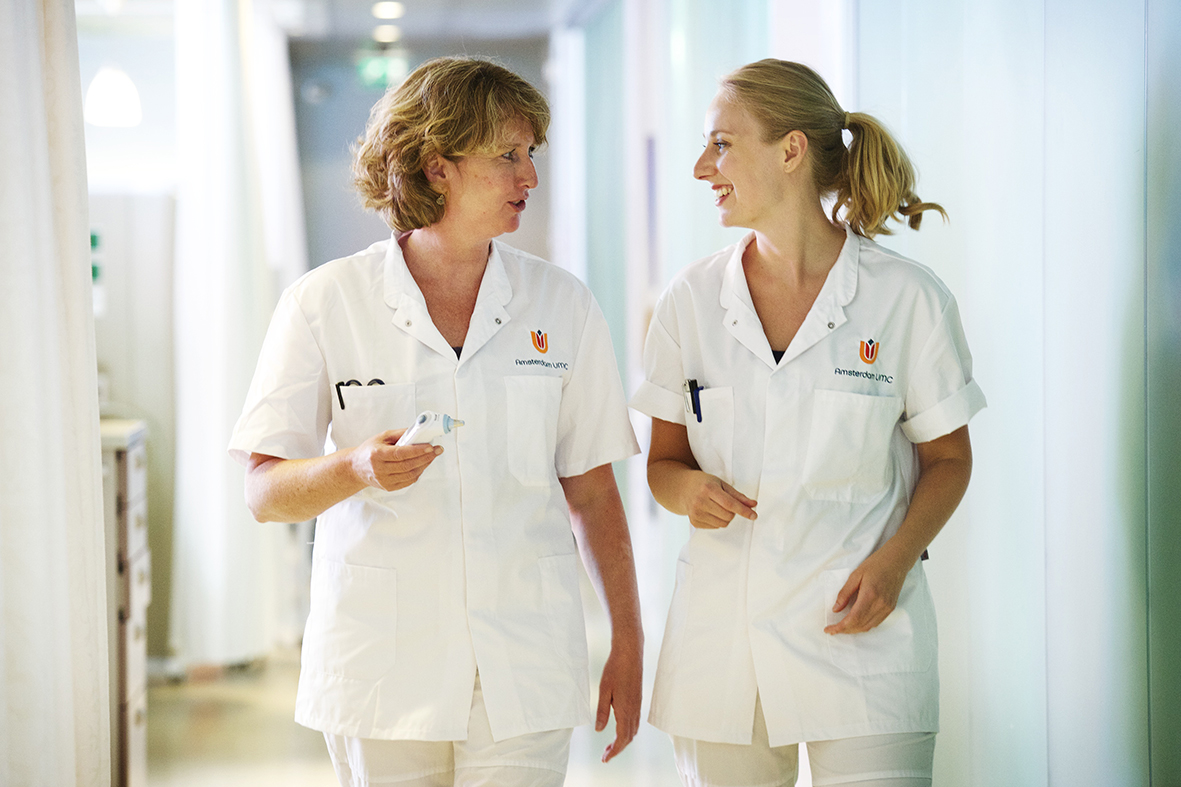 Titel |  00-00-2018
7
Titel
Lorem ipsum dolor sit amet, consectetur 
adipiscing elit, sed do eiusmod tempor 
incididunt ut labore et dolore magna aliqua. 
Ut enim ad minim veniam, quis nostrud 
exercitation ullamco.

Ut enim ad minim veniam, quis nostrud exercitation
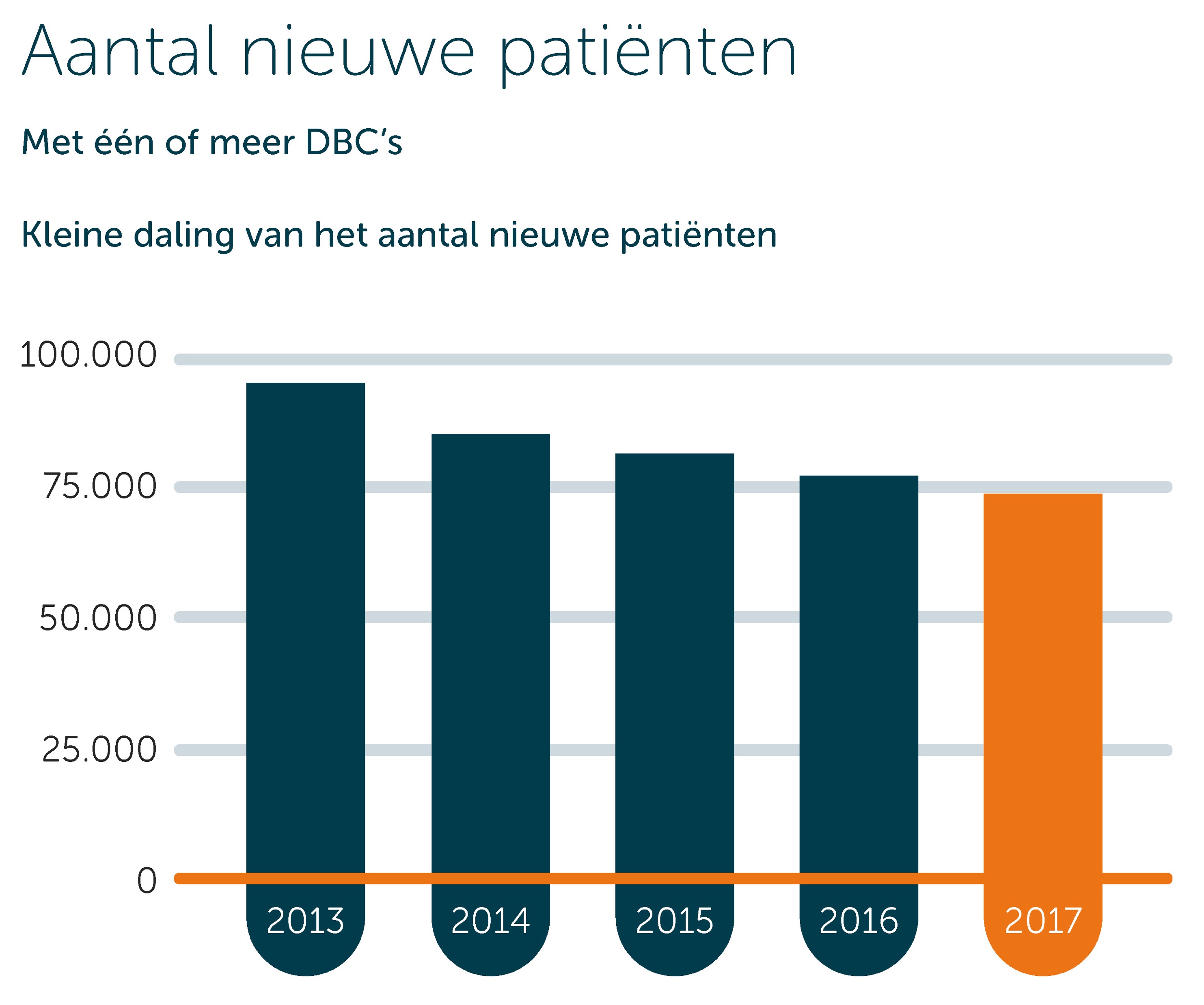 Titel |  00-00-2018
8